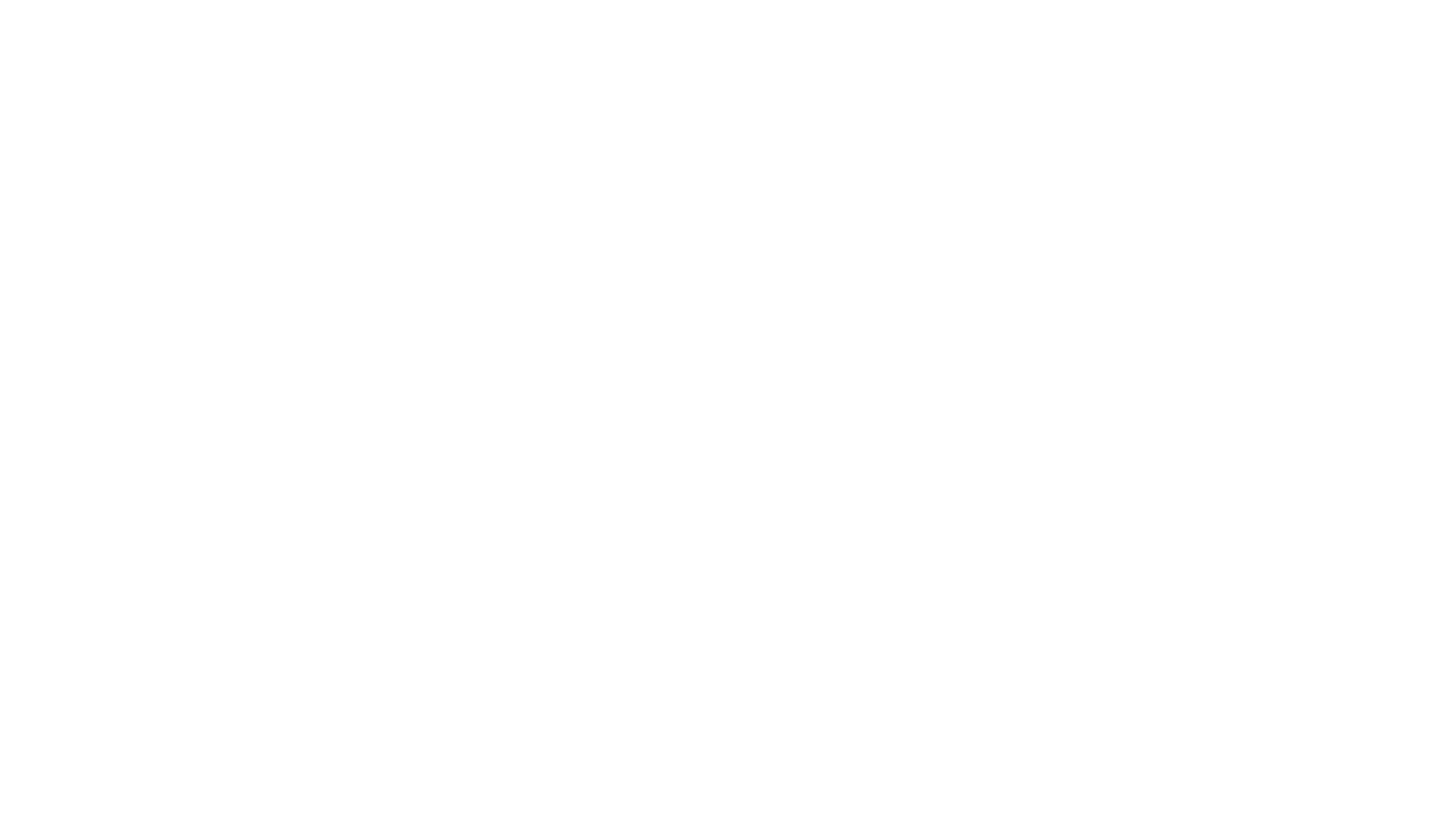 BTEC NATIONAL IN BUSINESSUnit 2 Developing a Marketing CampaignThe Set Task
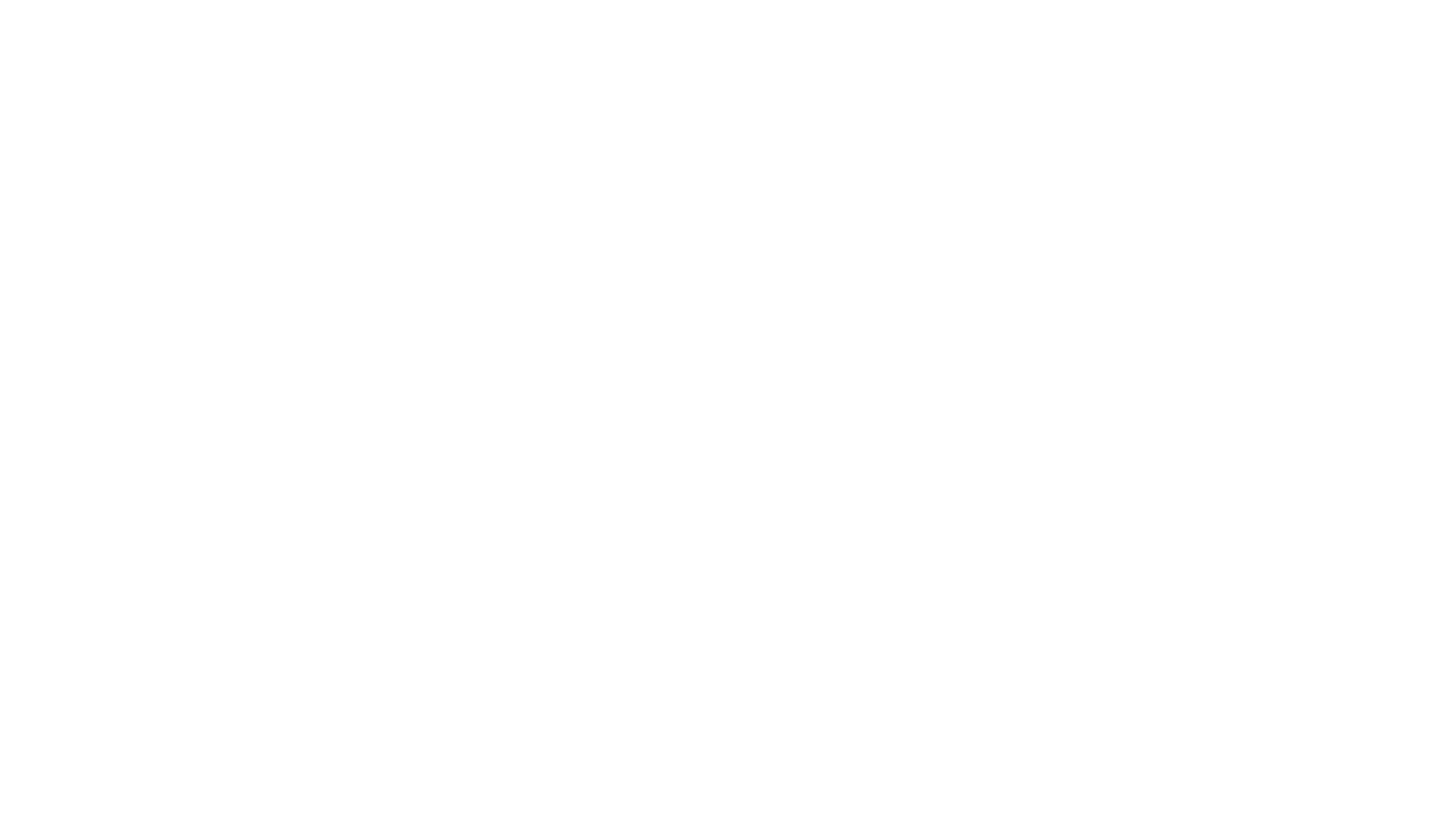 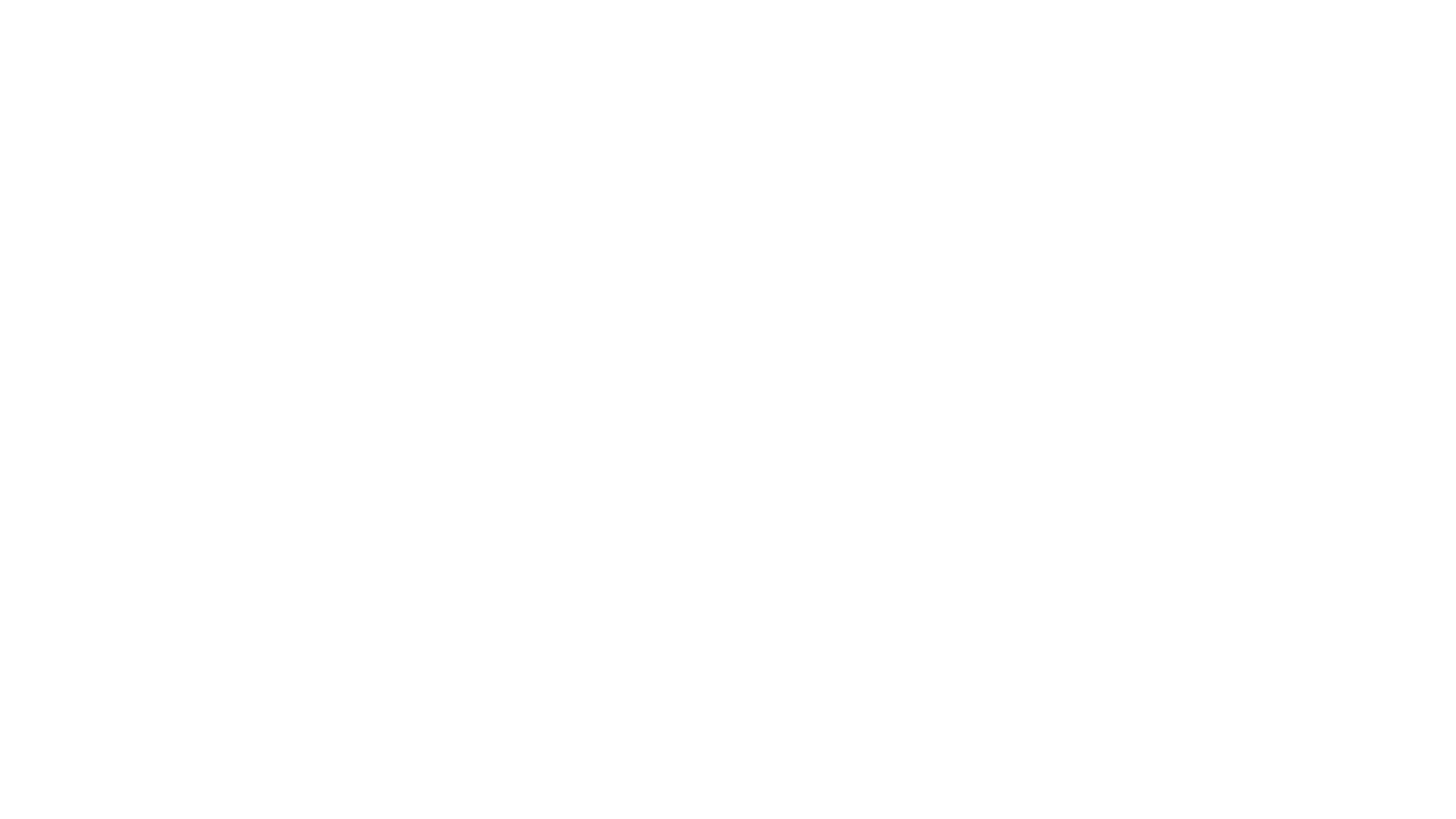 Part A
Carry out Market Research into the case study
2 hours preparation time allowed once the case study has been released in class
Learners may take up to two sides of A4 notes and an annotated copy of the Part A research pack into the supervised assessment (Part B).
Notes and annotations should include facts and figures relating to organisations, such as the products they offer and the ways they use the marketing mix in their promotional campaigns. Notes should not include any pre-prepared promotional plans
Part APre released Case Study
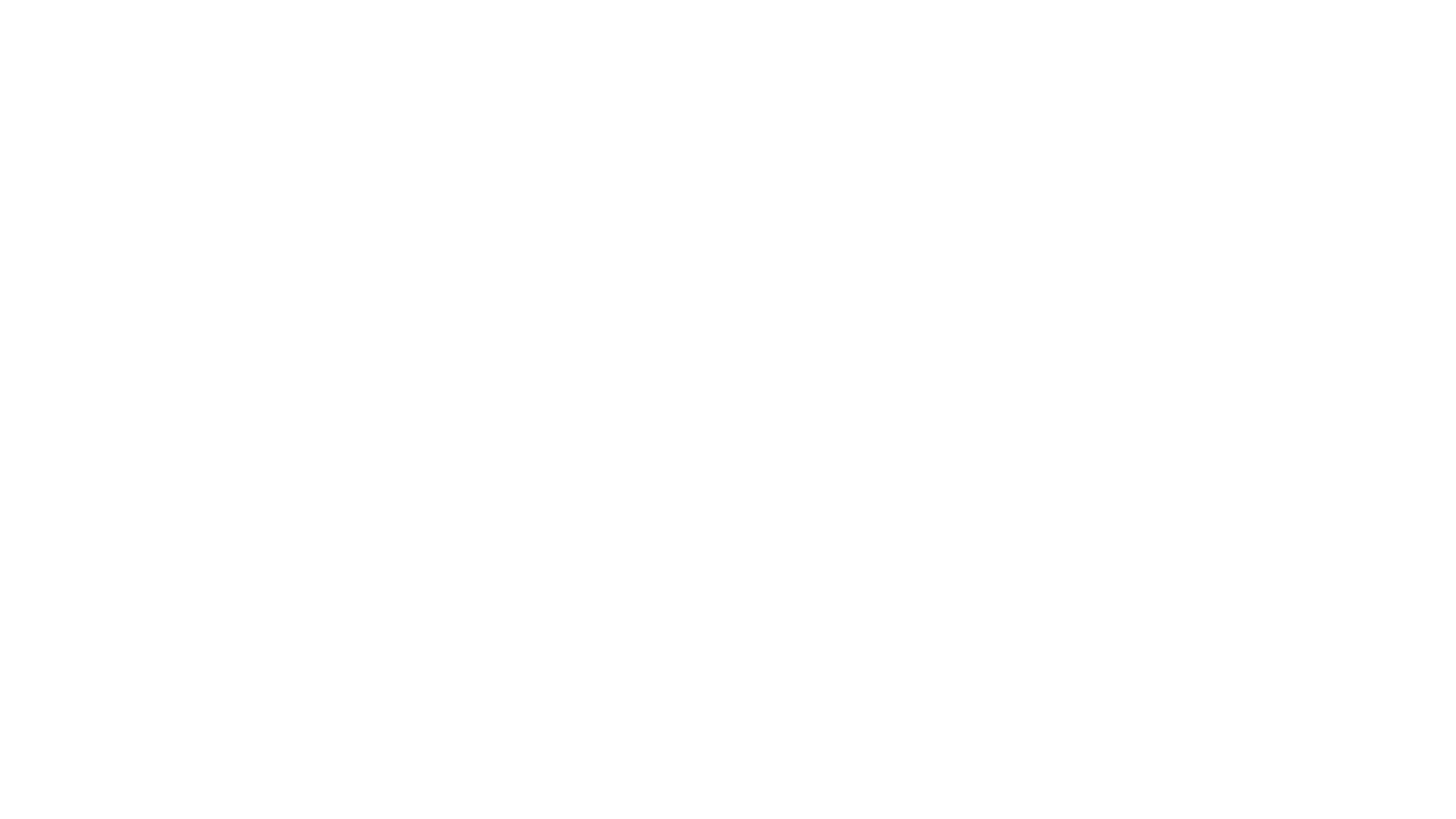 Activity 1: Prepare a rationale for a marketing campaign (34 marks)
 
Activity 2: Produce a budgeted plan for the marketing campaign (36 marks)
Part BThe Set Task2 tasks to be completed in 3 hours
Points per unit
Unit 8 Coursework
Pass - 6
Merit - 10
Distinction - 16
Unit 1 Coursework
Pass - 9
Merit - 15
Distinction - 24
Unit 2 Controlled Assessment 
Pass - 9
Merit - 15
Distinction - 24
Unit 3 Finance test
Pass - 12
Merit - 20
Distinction - 32
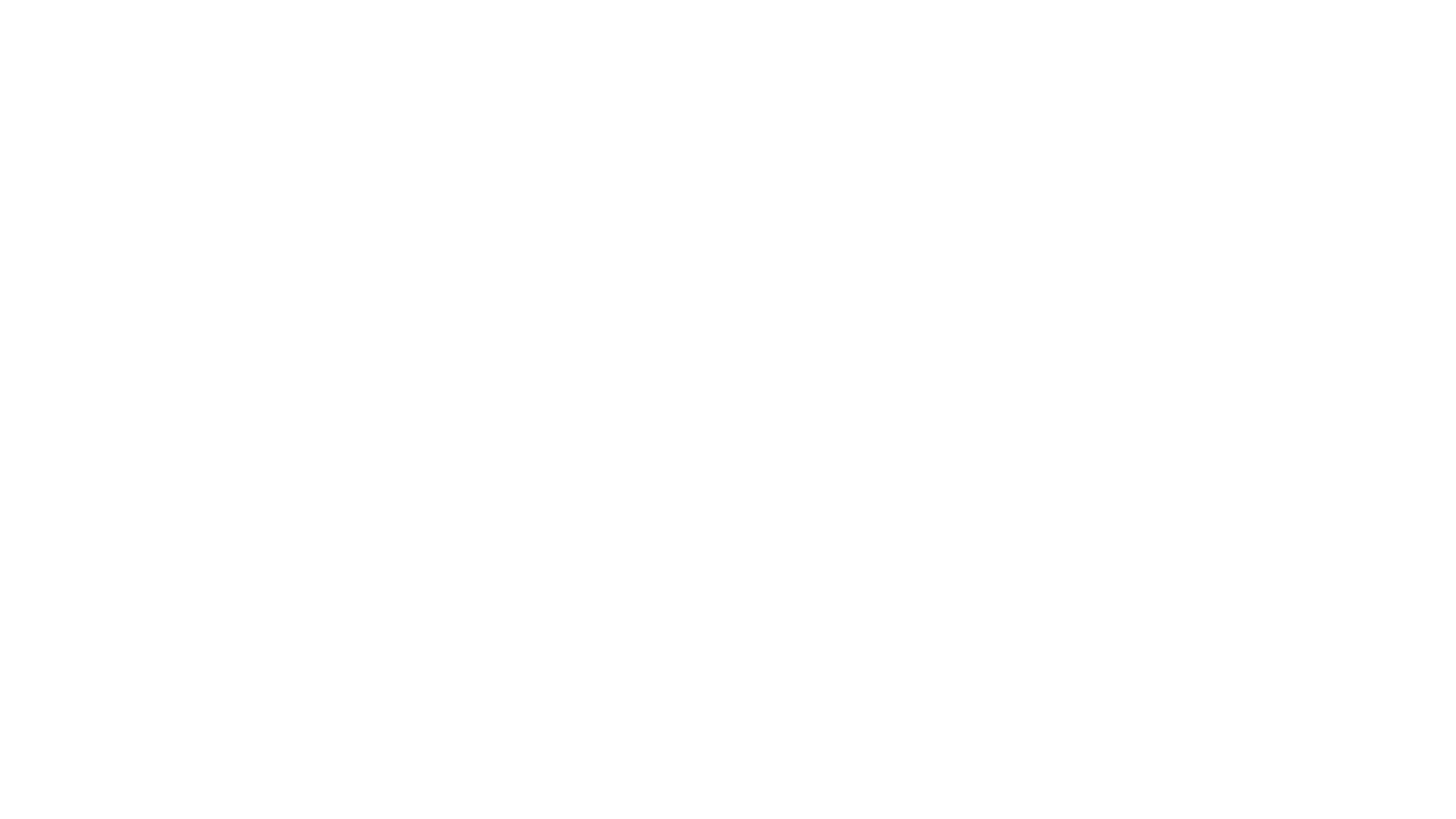 Using the SAMs 1 Case Study on Rebecca’s Artisan Ice Cream (on Teams and Godalming Online, please download this now) we are going to work through the criteria and apply our knowledge as we go so that you have a completed example of how to answer a paper by the end of the teaching input.

Then a couple of practice papers/ Mock and you should be ready to sit the exam!
How we are going to teach this unit